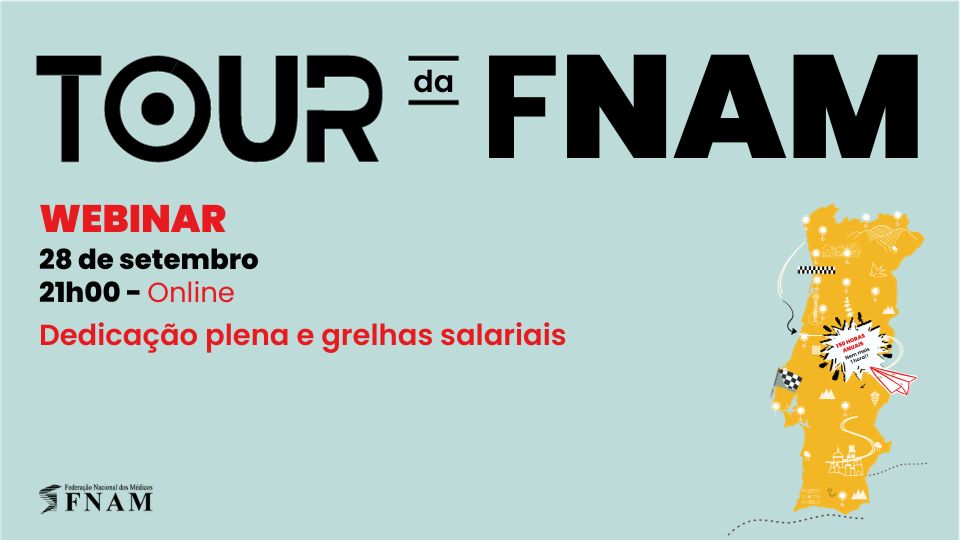 Webinar SMZC/FNAM28 de Setembro de 2023
O Regime de dedicação plena 
na área hospitalar da carreira médica
Dedicação Plena e grelhas salariais
As propostas do Ministério da Saúde
(com base no anteprojeto lei entregue na última reunião negocial)
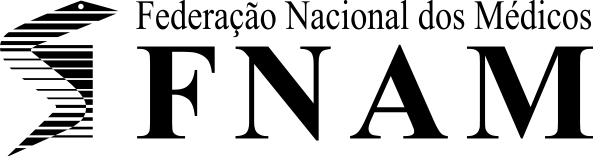 1. O que é a dedicação plena?
A DP corresponde a um modelo de organização de trabalho, assente, em regra, no trabalho desenvolvido por equipas multidisciplinares, em que se associa o cumprimento de objectivos previamente contratualizados a um sistema retributivo misto, composto pela remuneraçao base, por suplementos e por incentivos ao desempenho, ou ao aumento da actividade base, no caso de adesão individual.
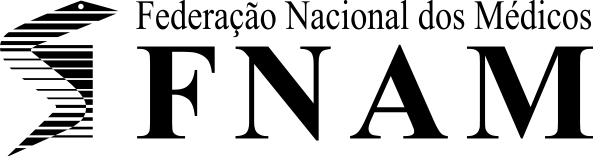 2. A quem se aplica na área hospitalar?
Às equipas multiprofissionais que integrem os Centros de Responsabilidade Integrados (CRI);

Aos médicos designados, em regime de comissão de serviço, para o exercício de funções de direcção de serviço ou de departamento;

Por adesão individual, estando a mesma sujeita a um contingente anual (vagas), a determinar por despacho dos Ministros da Saúde e Finanças.
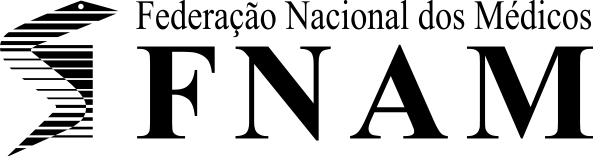 2.1 A que outros médicos se aplica?
Equipas multiprofissionais das Unidades de saúde familiar

 Médicos de Saúde pública
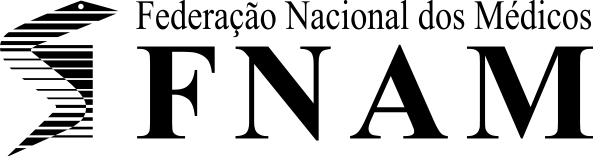 3. Em que consiste a DP para quem faz SU?
a) Horário de 40h semanais (35+5 complementares de atividade programada)
– nos CRI dos serviços urgência as 5h são aí prestadas

b) 18h semanais de trabalho normal em serviço de urgência + 6h extraordinárias;

c) período normal de trabalho diário de 9h;

d) A prestação de trabalho suplementar “não se encontra sujeita a limites máximos, quando seja necessária ao funcionamento do serviço de urgência, não podendo o médico realizar mais de 48 horas por semana, incluindo trabalho suplementar, num período de referência de seis meses, nem exceder 250 horas de trabalho suplementar por ano” (tradução: o limite anual de TE é assim de 416 horas (52 semanas x 8 horas de TE semanal);

e) Sem direito a descanso compensatório decorrente do trabalho noturno que reduza o período normal de trabalho;
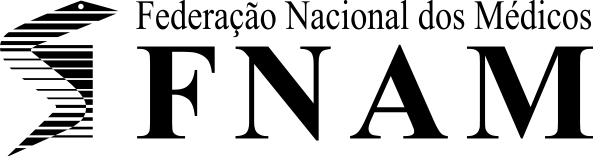 3. Em que consiste a DP para quem faz SU?
f) O serviço de urgência, normal ou extraordinário, pode ser realizado noutro estabelecimento do SNS que se situe até 30 Km do seu local de trabalho em 2 situações: 
		- para assegurar o funcionamento da rede de urgência metropolitana;
		- quando necessária a gestão integrada dos serviços de urgência de 2 ou + serviços e estabelecimento de saúde.
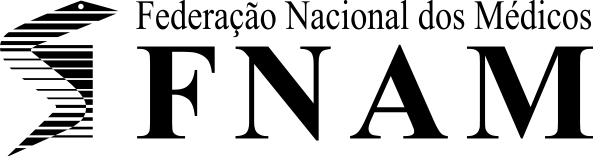 4. E para quem não faz SU?
Horário semanal de 40h:

	- 35h – atividade de rotina normal;
	- 5h – de atividade programada após as 17h, nos dias úteis, e,” pelo menos, uma vez por mês ao sábado” – tradução: o “pelo menos” significa que podem ser TODOS;

b) Período normal de trabalho diário de 9h.
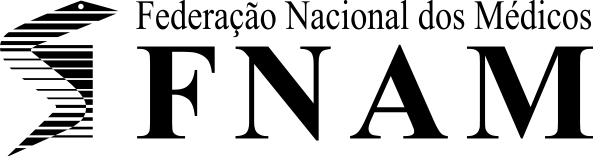 5. E qual a contrapartida?
Suplemento remuneratório de 25% da remuneração base mensal associado à prestação de trabalho complementar (as 5h semanais);

Integração numa nova tabela salarial.
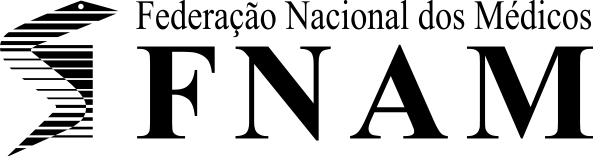 6. Que outras implicações têm a dedicação DP?
I – o exercício de actividade privada a título autónomo passa a depender de autorização do empregador.

II – a dedicação plena implica o suspensão do regime jurídico de origem, uma vez terminada (mediante renúncia do médico ou por incumprimento reiterado dos compromissos assumidos), o trabalhador médico regressa “ao regime jurídico aplicável à data da suspensão”.

III – O trabalho normal semanal de urgência prestado em regime de prevenção pode ser convertido em trabalho em presença física  à razão de 2 para 1: 2h prevenção = 1h de presença física – depende do acordo escrito  do trabalhador médico.

IV – Médicos em CRI e em cargos de Direcção e Chefia tem de estar em dedicação plena (tal como sucede nas USF B) – tal como está a proposta é o que dela decorre, embora se aguarde a sua rectificação, de modo a não excluir a dedicação exclusiva dos CRI e dos cargos de direção e chefia e também para salvaguardar os médicos já integrados em CRI.
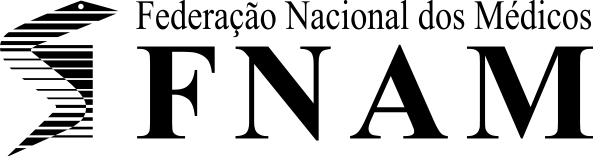 Tabela salarial da dedicação plena(Salário base a que acresce suplemento de 25% para médicos hospitalares)
Assistente: 	1ª - 3.024,25€ (48) – variação reg. 40h: + 5,6%

Assistente graduado: 	1ª - 3.668,48€ (60) – variação reg. 40h:+ 9,6%
					2ª -3.775,83€ (62);
					3ª - 3.883,22€ (64);
					4ª - 3.990,58€ (66);
					5ª - 4.097,96€(68).

Ass. graduado sénior:	1ª - 4.259,02€ (71) – variação reg. 40h: +1,2%
					2ª -4.420,07€ (74)
					3ª - 4.903,24€ (83
					4ª - 5.440,08 (93)

Limite da TRUAP – 6.621,16€ (115)
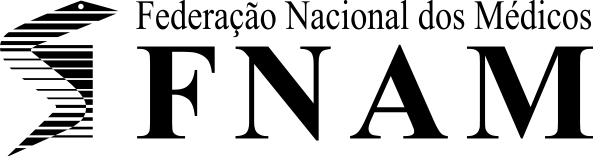 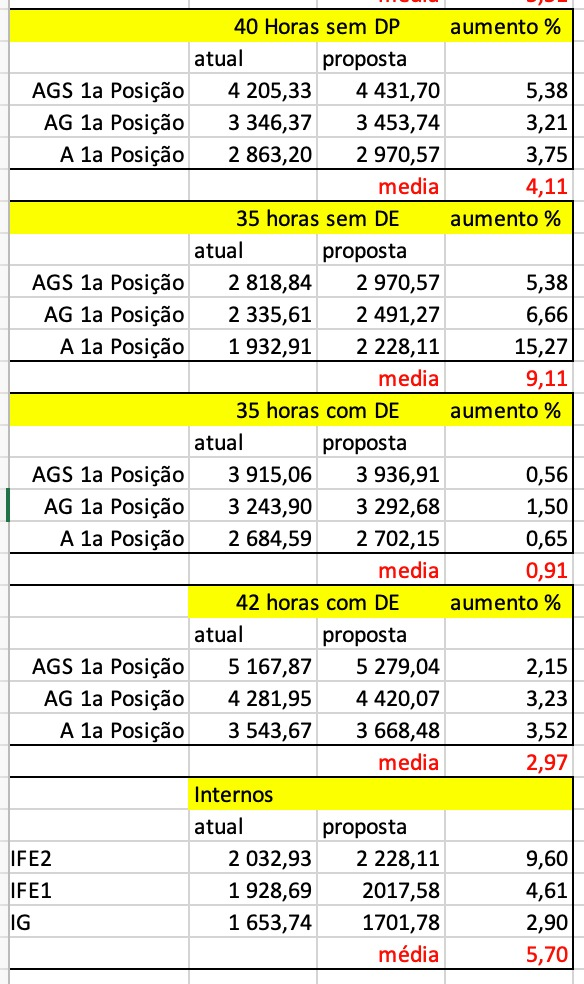 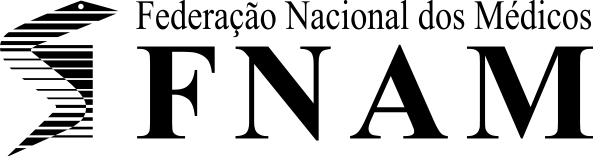